Logic in AI
Chapters 7, 8.1─8.3, 9
Logic roadmap overview
Basic concepts, Hunt the Wumpus use case
Propositional logic
Problems with propositional logic
First-order logic
Properties, relations, functions, quantifiers, …
Terms, sentences, wffs, axioms, theories, proofs, …
Variations and extensions to first-order logic
Logical agents
Reflex agents
Representing change: situation calculus, frame problem
Preferences on actions
Goal-based agents
Disclaimer
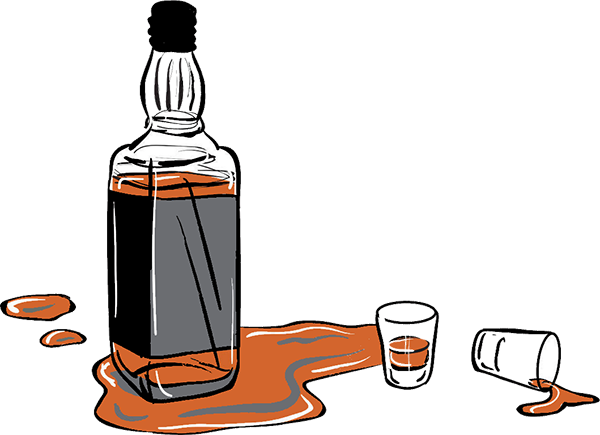 “Logic, like whiskey, loses its beneficial effect when taken in too large quantities.”
- Lord Dunsany
Big Ideas
Logic: great knowledge representation (KR) language for many AI problems
Propositional logic: simple foundation and fine for many AI problems
First order logic (FOL): more expressive as a KR language; needed for many AI problems
Variations on classical FOL are common: horn logic, higher-order logic, modal logic, three-valued logic, probabilistic logic, fuzzy logic, etc.
AI Use Cases for Logic
Logic has many usecases even in a time dominated by deep learning, including these examples:
Modeling and using knowledge in the Hunt the Wumpus game
Allowing agents to develop complex plans to achieve a goal and create optimal plans
Defining and using semantic knowledge graphs such as schema.org and Wikidata 
Supporting common sense reasoning
Adding features to neural network systems
Fin
6